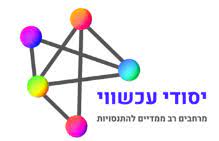 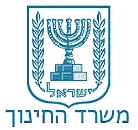 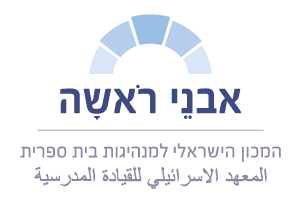 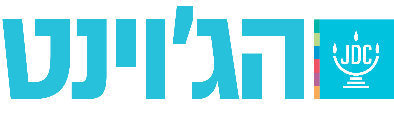 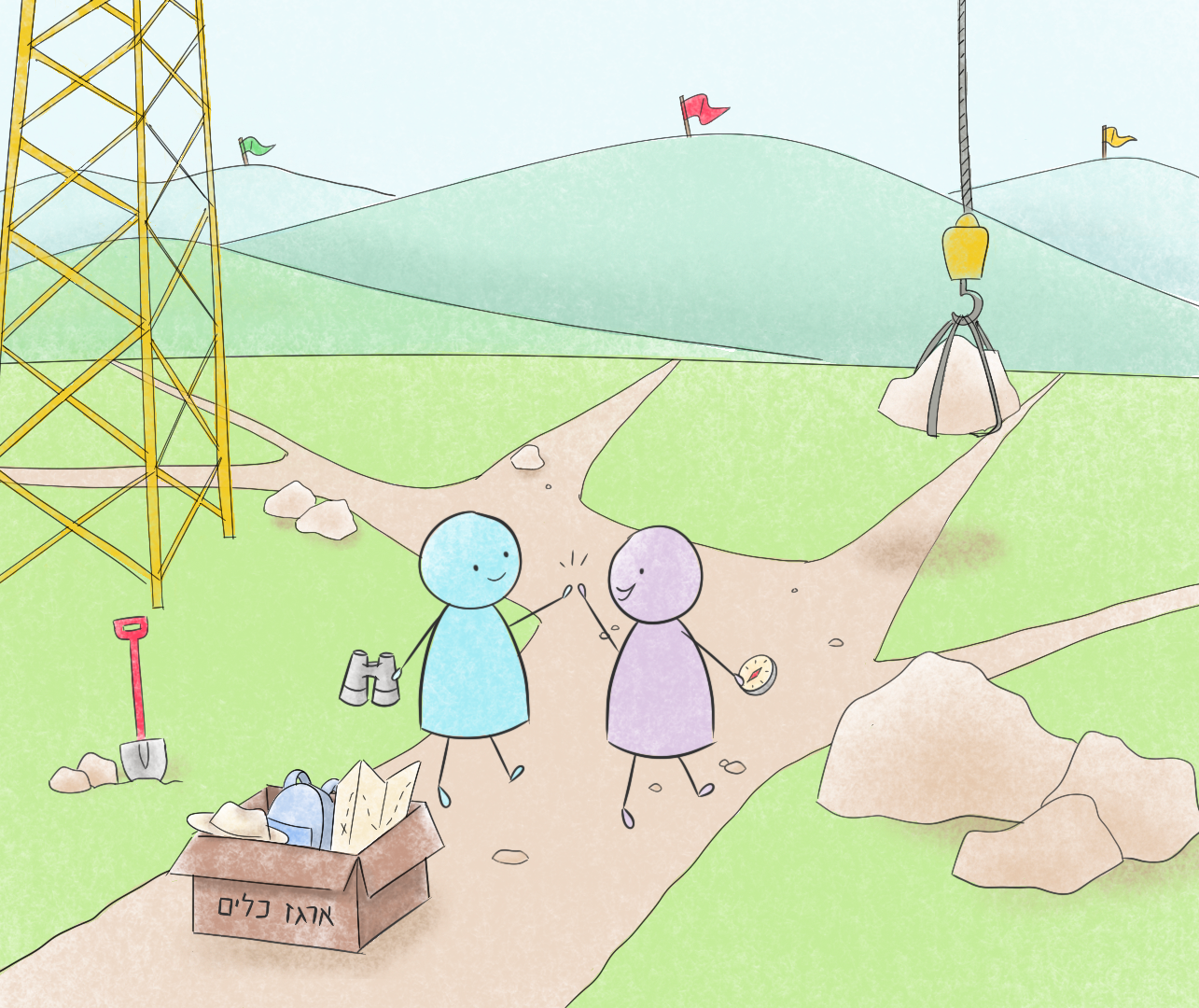 הוגנות בחינוך בעולם משתנה
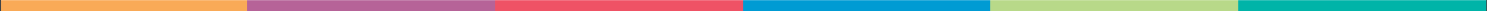 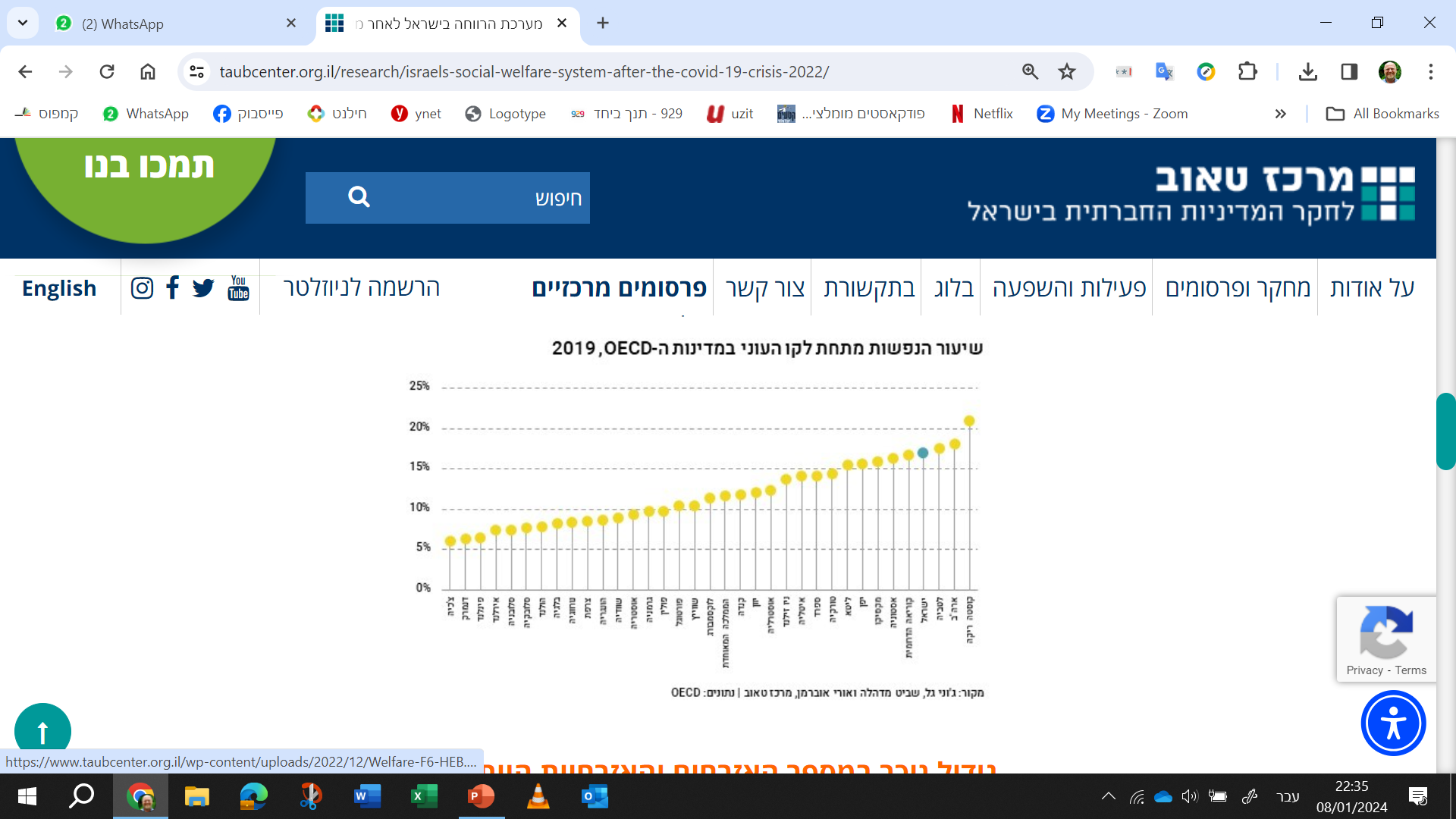 עולם משתנה
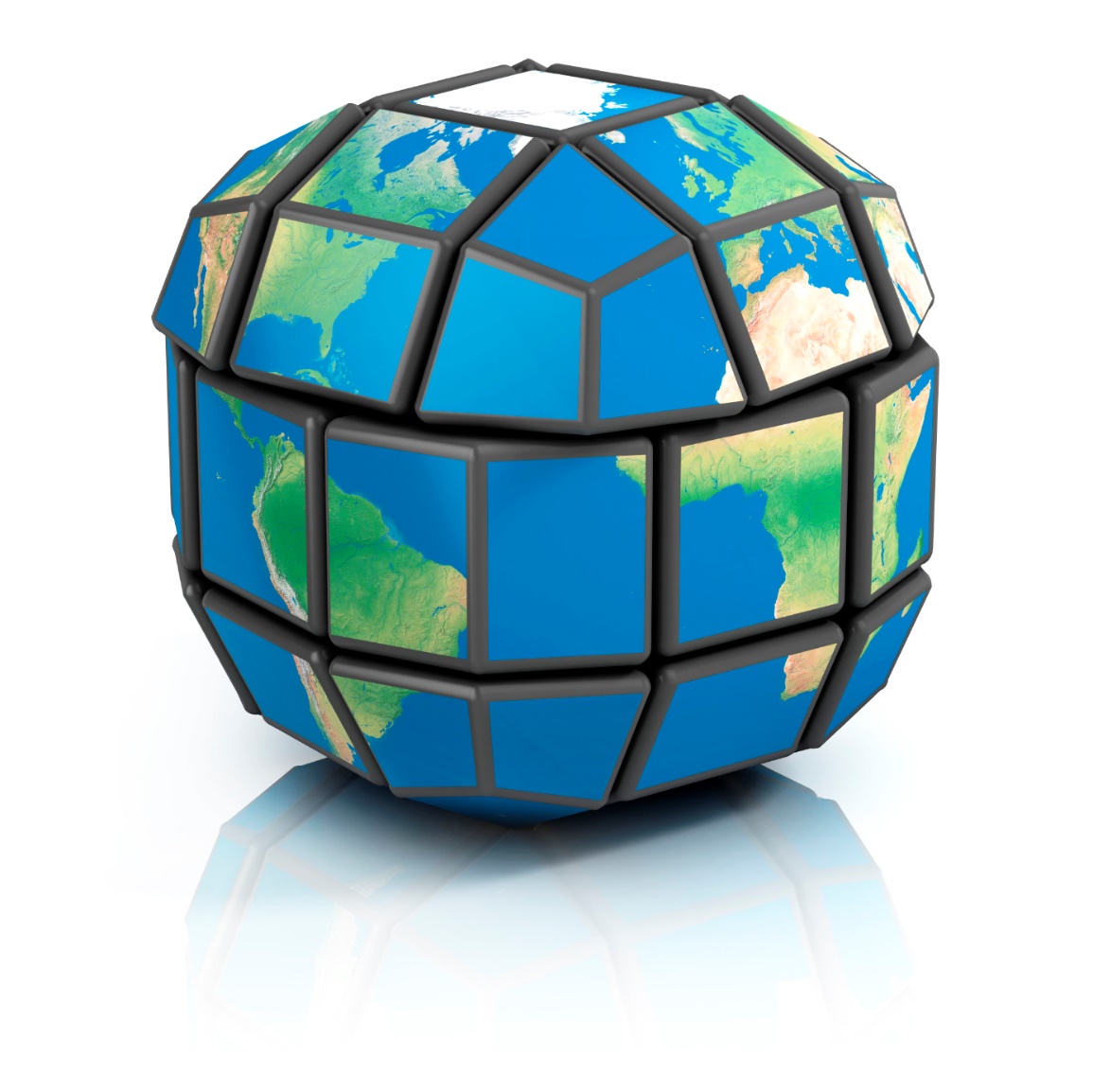 עולם משתנה הוא זרז לקידום הוגנות
עולם משתנה כמרחיב פערים ומונע הוגנות
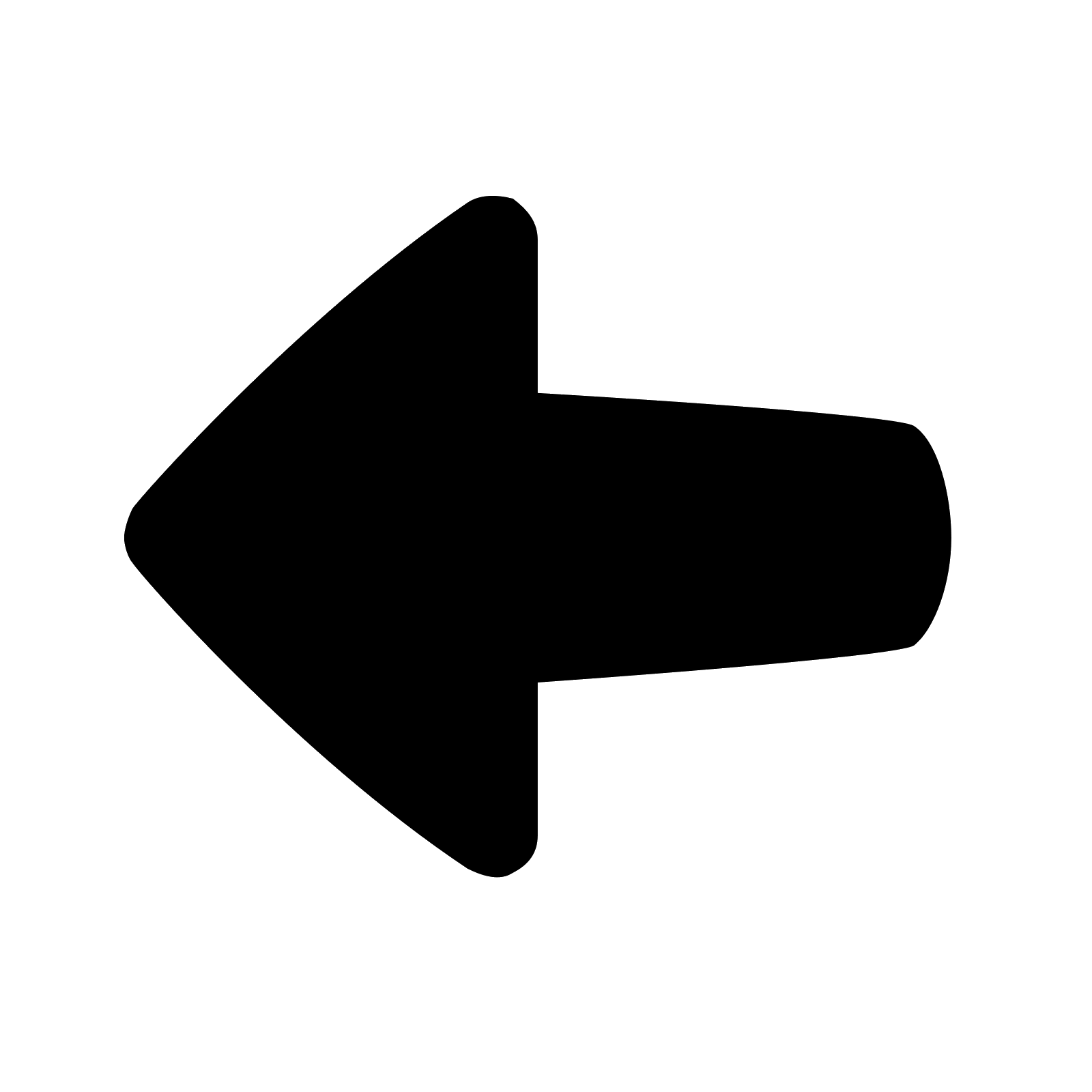 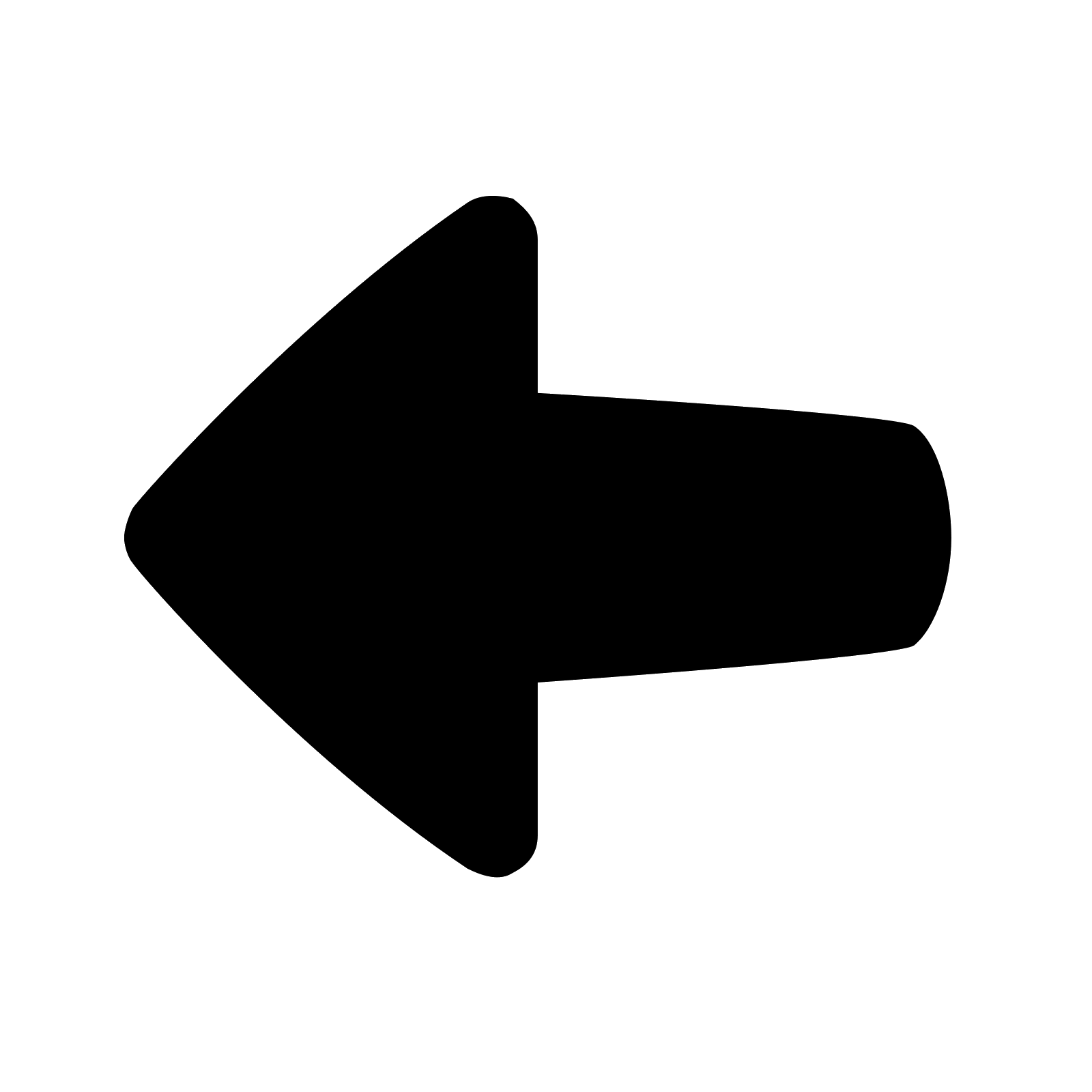 חוסר נגישות למידע וידע, למשאבים חוסר בהבנת כללי המשחק הדרה חברתית מובנית
הרחבת מנעד האפשרויות להשתתף להשמיע קול, להשפיע וללמוד
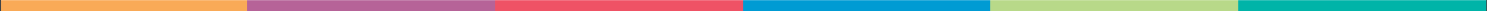 מושג ההוגנות ותפיסות של צדק
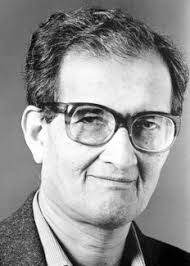 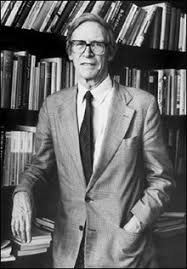 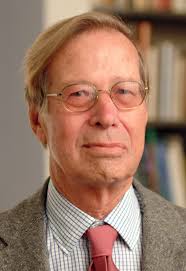 רונאלד דוורקין – פילוסוף אמריקאי של המשפט
1931-2013
אמרטיה סן – כלכלן הודי
נולד 1933
ג'ון רולס – פילוסוף אמריקאי 1921-2002
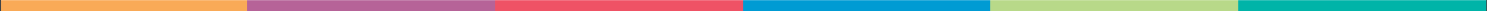 5
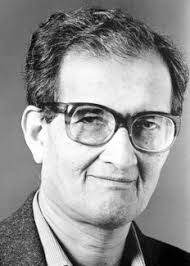 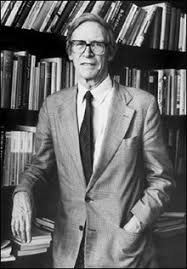 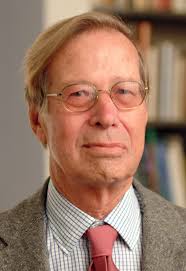 רונאלד דוורקין
אמרטיה סן
ג'ון רולס
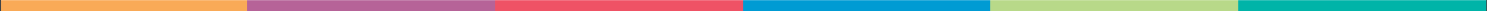 ג'ון רולס: מסך הבערות (האמנה החברתית)
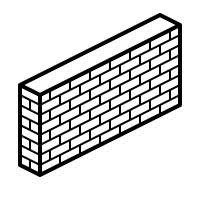 ?
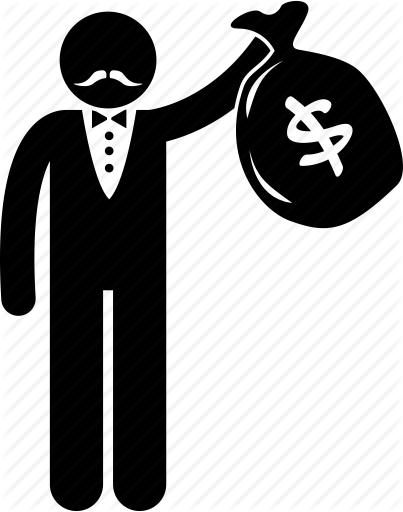 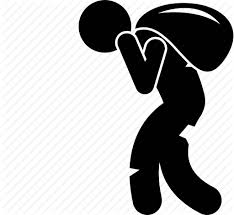 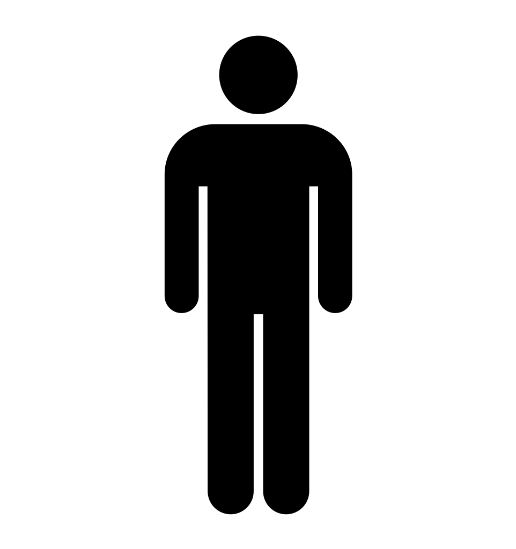 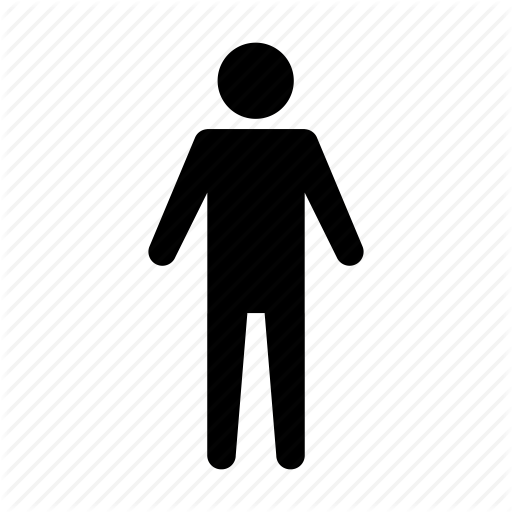 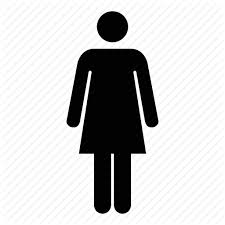 איך צריך לחלק משאבים בחברה הוגנת?
מסך הבערות
חלוקת משאבים הוגנת = החלוקה שכל אחד היה בוחר בה אם הוא לא היה יודע מראש מה מיקומו באותה חלוקה
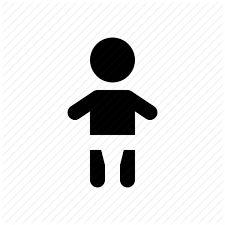 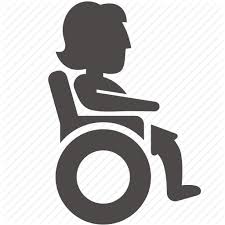 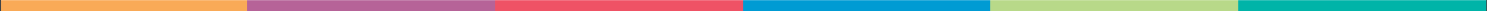 רולס: הגדרה ראשונה של הוגנות
הוגנות = חלוקת משאבים הממקסמת את טובתם של אלו הנמצאים במיקום הנמוך ביותר
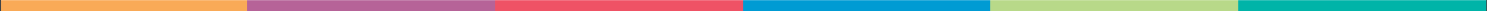 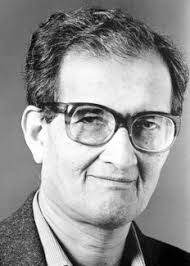 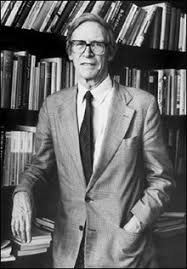 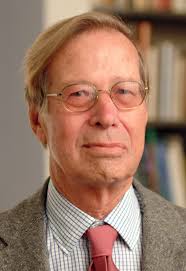 אמרטיה סן
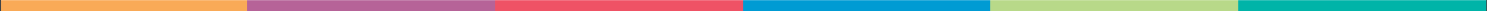 סן: גישת היכולות
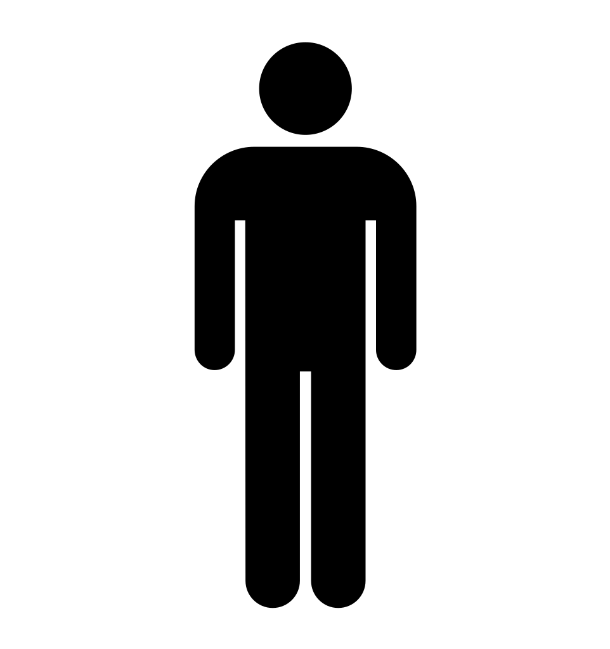 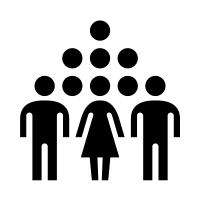 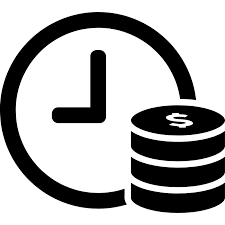 יכולת
 הפרט לממש אפשרויות חיים משמעותיות אם הוא חפץ בכך
זה הדבר היחיד שחשוב כשמדברים על הוגנות
המרה חברתית: האופן בו מאפיינים חברתיים משפיעים על המרה של משאבים ליכולות
המרה אישית: האופן בו מאפיינים אישיים משפיעים על המרה של משאבים ליכולות
משאבים
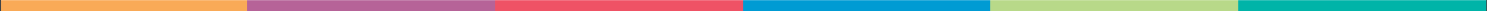 סן: הגדרה שנייה של הוגנות
הוגנות = שוויון ב"יכולות", כלומר, שוויון ביכולות הפרט לממש אפשרויות חיים משמעותיות אם הוא חפץ בכך
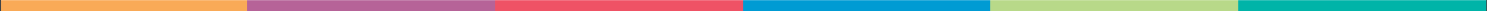 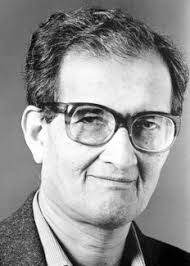 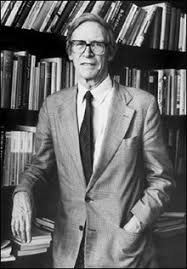 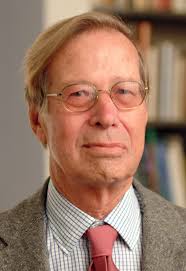 רונאלד דוורקין
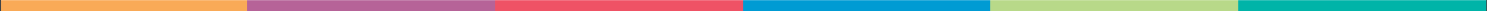 דוורקין: הוגנות כשוויון ב"מזל"
מה המנבאים הכי טובים של מצבו הכלכלי של אדם בעולמנו?
עשירון ההכנסה של ההורים שלו
המדינה בה הוא נולד
ביחד מנבאים 80% מהשונות בהכנסה
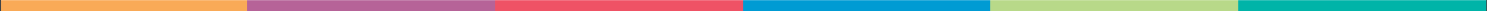 דוורקין: הוגנות כשוויון ב"מזל"
מה המנבאים הכי טובים של מצבו הכלכלי של אדם בעולמנו?
המדינה בה הוא נולד
עשירון ההכנסה של ההורים שלו
אבל גורמים אלו תלויים לגמרי במזל!
חוסר הוגנות הינו מצב בו מזל, או נסיבות חיינו שאינם תלויים בנו, קובעים את עתידנו.
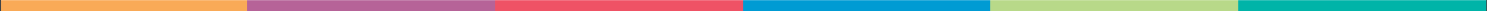 דוורקין: הגדרה שלישית של הוגנות
הוגנות = מצב בו בחירותינו ולא נסיבות שאינן תלויות בנו קובעות את עתידנו
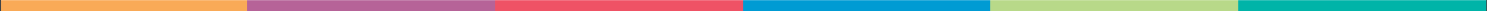 סיכום
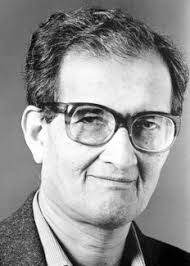 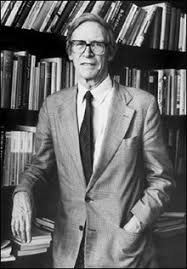 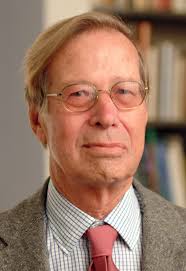 יכולות
משאבים
בחירה
אמרטיה סן
נולד 1933
רונאלד דוורקין
1931-2013
ג'ון רולס 1921-2002
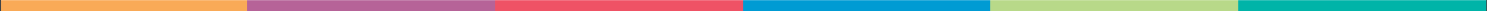 ומה הם אומרים על הוגנות בחינוך
מדיניות חינוכית הממקסמת את טובתם של אלו הנמצאים במיקום הנמוך ביותר
רולס
מערכת חינוך המייצרת הזדמנות שווה לכל לומדיה לממש את יכולותיהם
סן
מערכת חינוך בה אין מתאם בין נתוני הרקע של התלמיד להישגיו הלימודיים ולסיכויו לממש את שאיפותיו בבגרותו
דוורקין
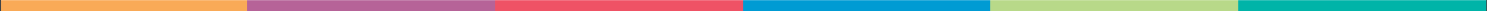 המודל המשולש של ננסי פרייזר
צדק חברתי כלכלי
חלוקה הוגנת של המשאבים
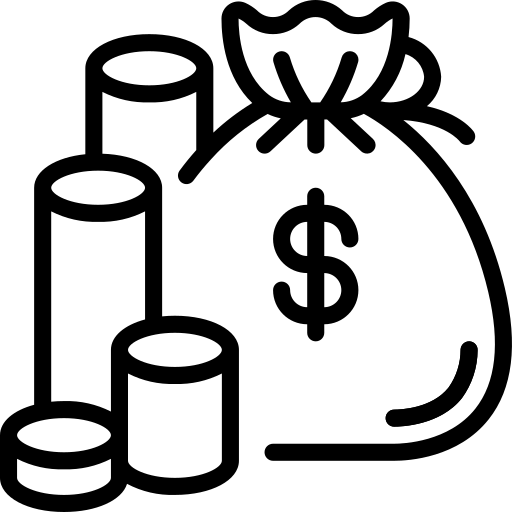 (צדק חלוקתי)
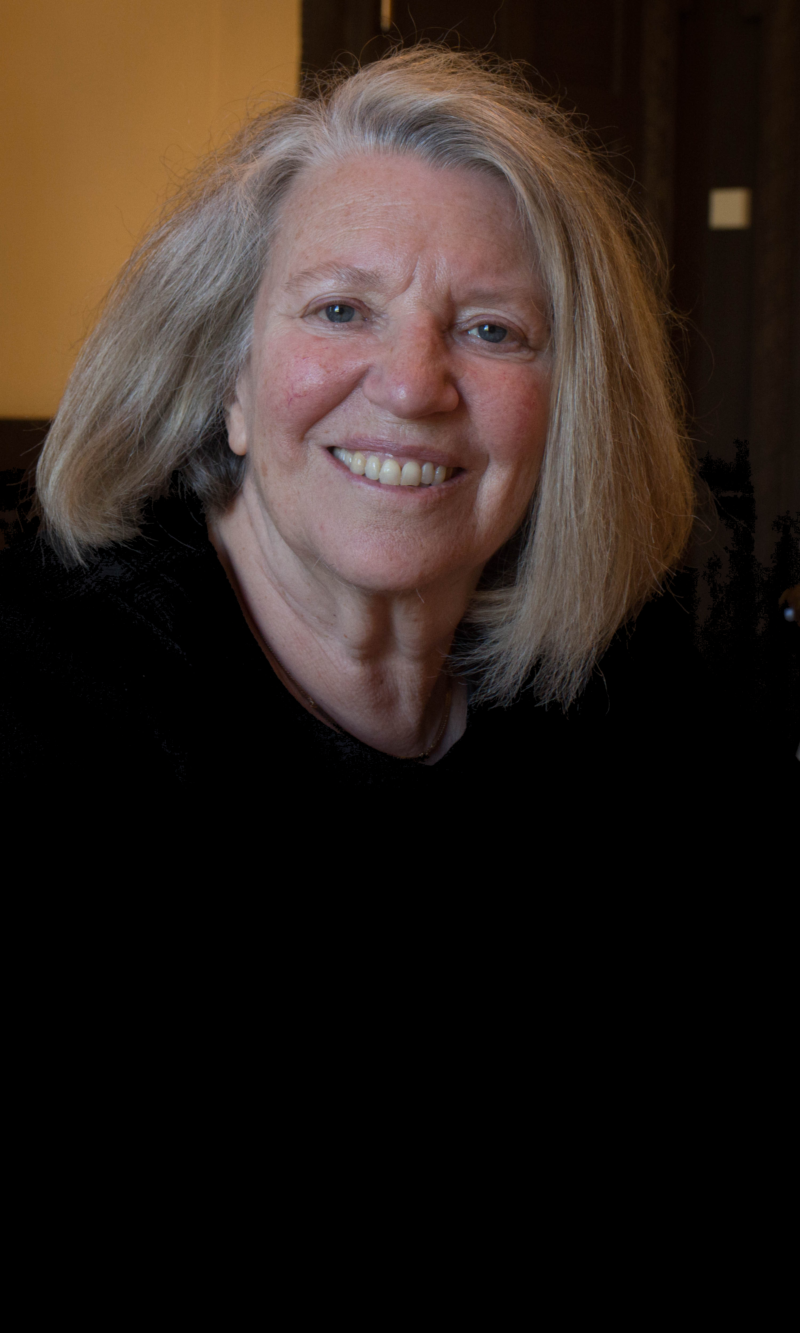 צדק תרבותי
הכללה של ערכים תרבותיים מגוונים
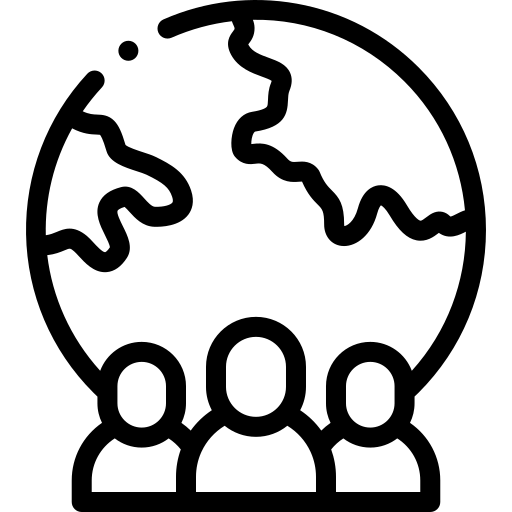 (צדק הכרתי)
צדק פוליטי
מתן קול שווה בהליכי קבלת ההחלטות
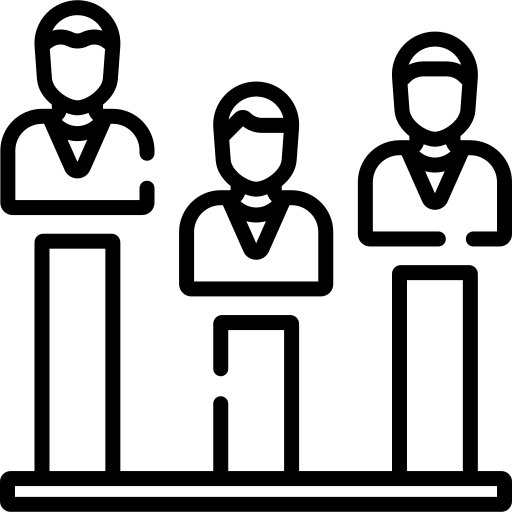 1947
(צדק ייצוגי)
זכות ולא חסד
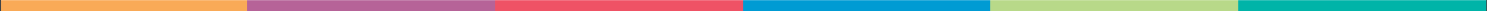 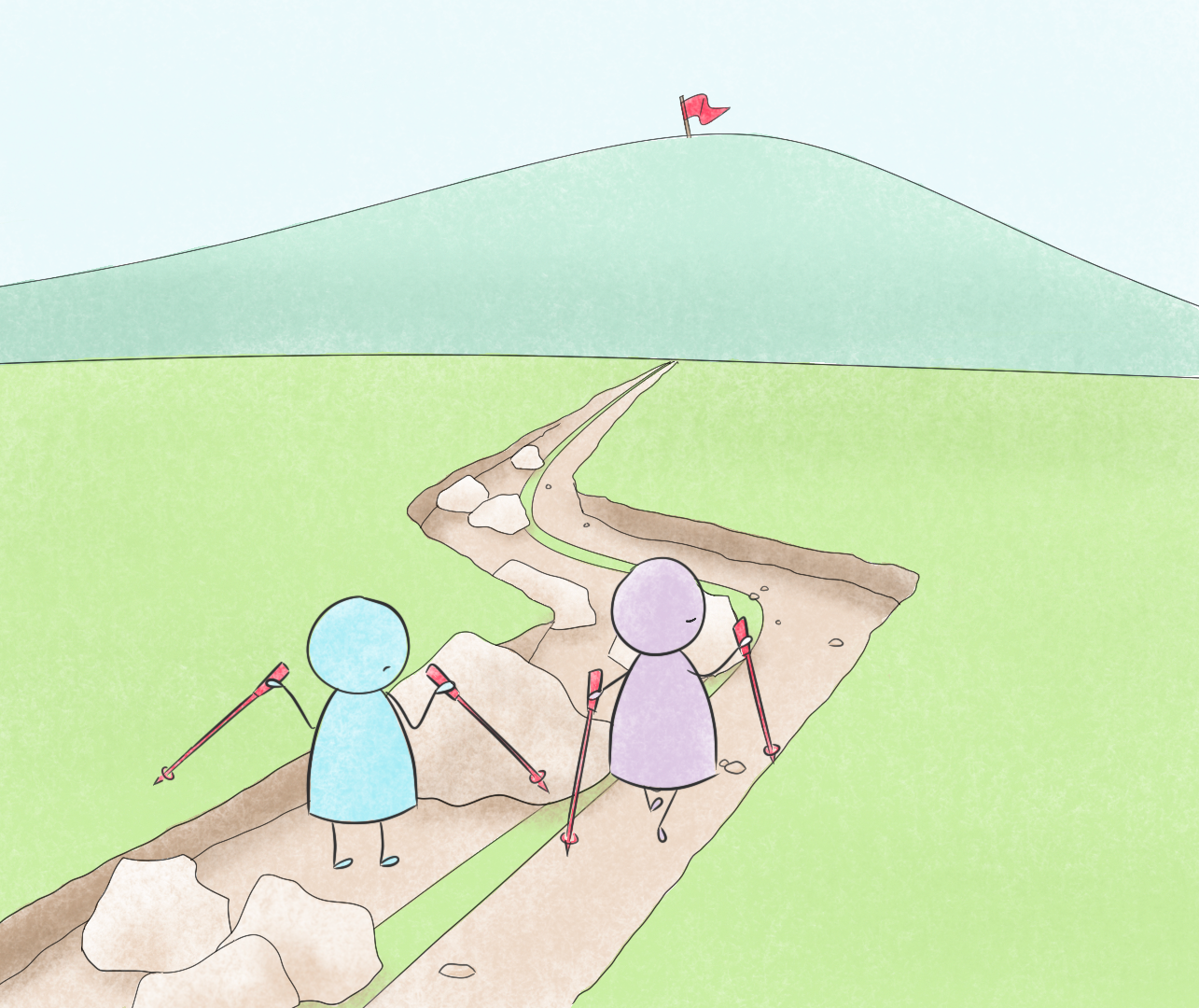 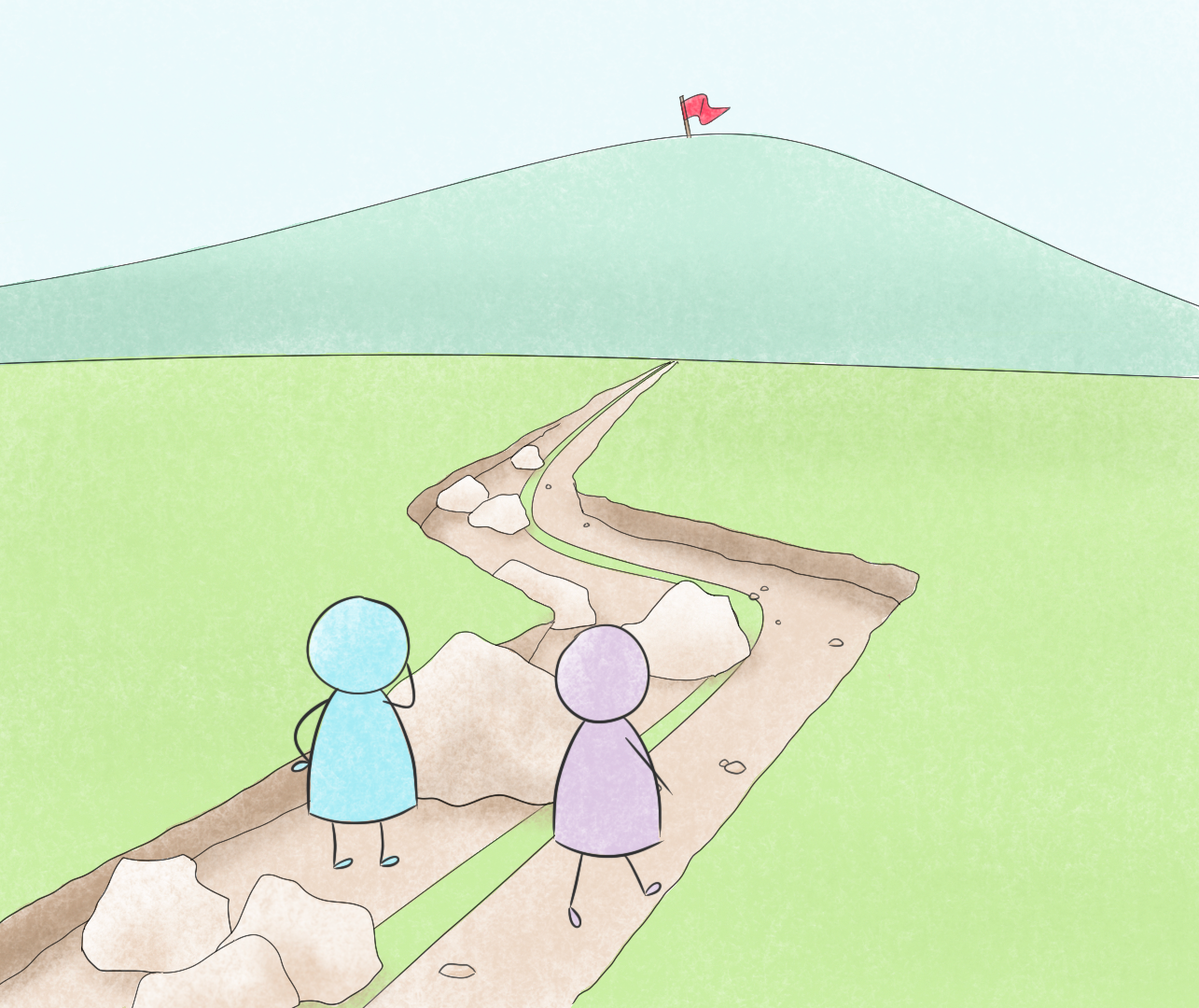 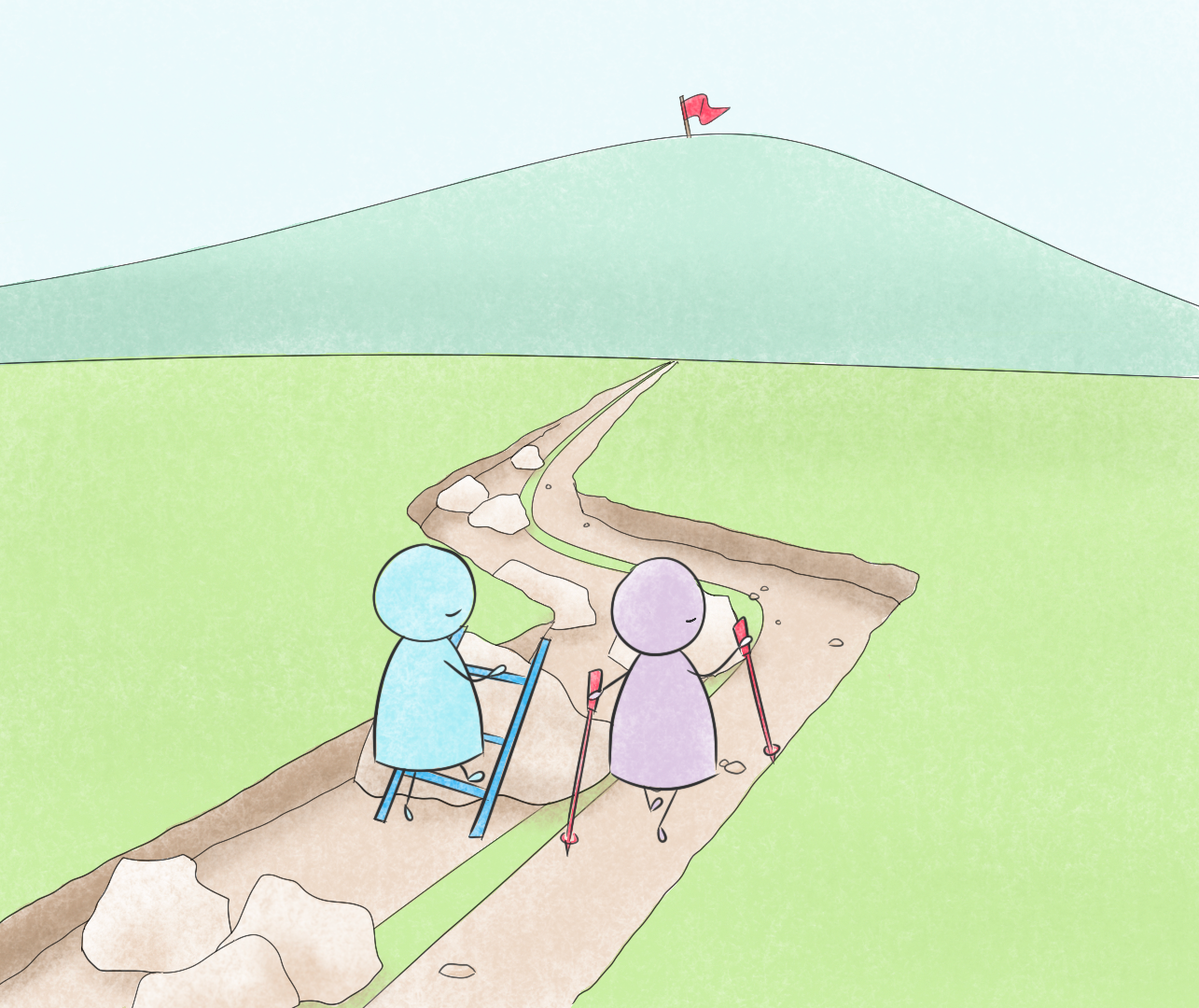 שוויון
שוויון הזדמנויות
חוסר שוויון
מה נוסיף או נשנה לאיור ההוגנות?
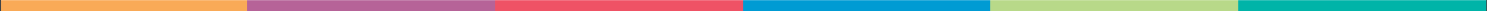 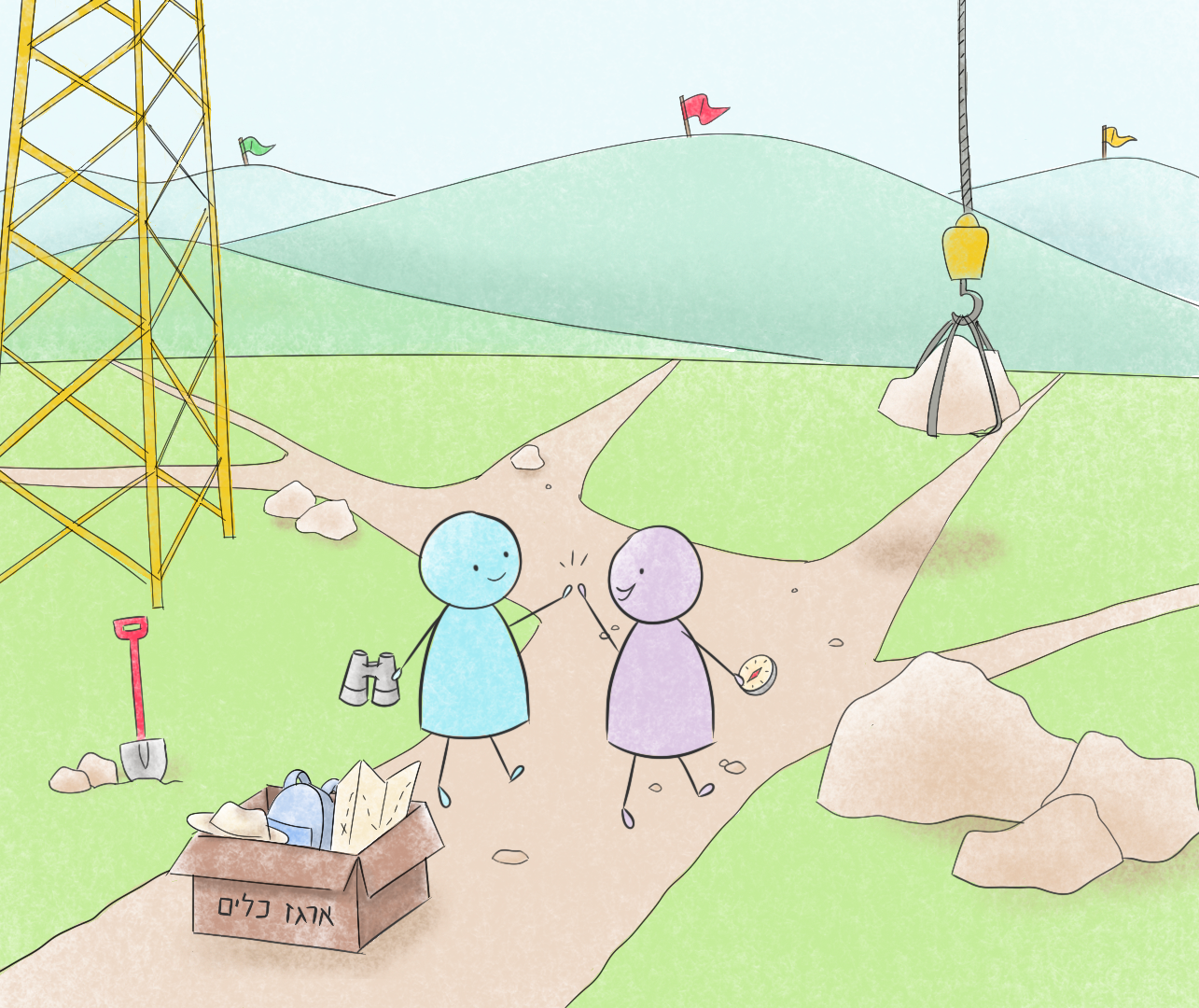 הוגנות
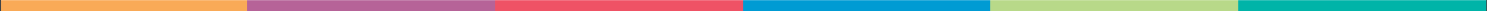 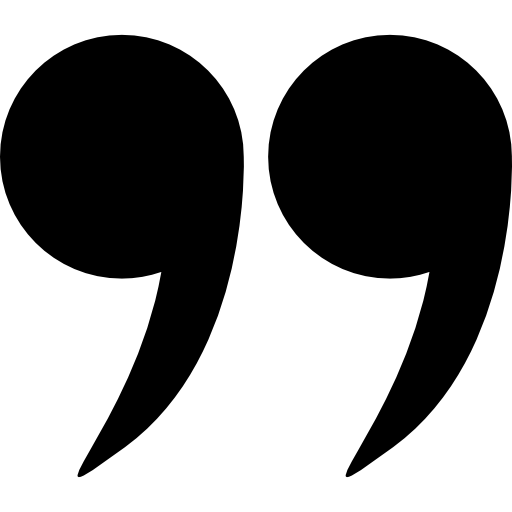 "נקודה שבלטה לי מאוד לאור כך שלימדתי המון ילדים מערים בפריפריה והרבה את ילדי הקיבוצים. זה ההבדל העמוק בין שתי האוכלוסיות. זה לא קשור לכישרון ולרמת האנטלגנציה אלא להבדל דרמטי בפרו-אקטיביות   (agency)  בהנעה העצמית ובניהול העצמי של אלו  והחוסר ב"תבלין" הזה אצל רבים מהקבוצה השניה. 
כשמסתכלים על תהליך ארוך הטווח אין ספק מי יצליח להוציא מהכוח אל הפועל את חלומותיו ויכולותיו ואצל מי (לרוב) יישארו גנוזים, לא ממומשים ובמקרים רבים גם לא מודעים"
ז. מורה למתמטיקה לילדים מפונם בים המלח
ההקשר בו מתפתח ה AGENCY
AGENCY
הון כלכלי 
(משאבים)
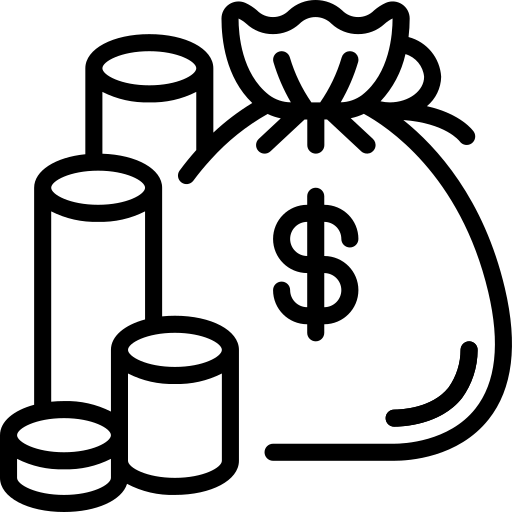 הון חברתי  /  הון תרבותי
(חינוך, רווחה, בריאות, דיור, תעסוקה, ביטחון אישי)
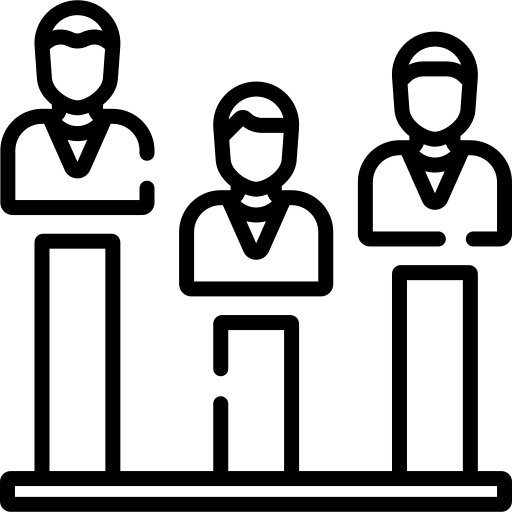 הון סימבולי  
(נראות, יחס של כבוד, קשרים, מעמד בחברה, השמעת קול, מניעת אחרות וסטיגמה)
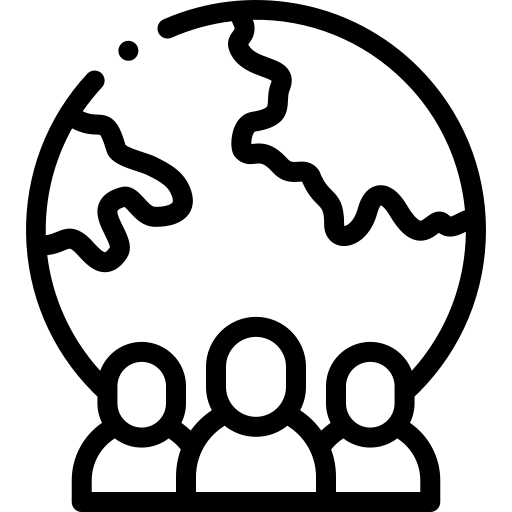 מחסור בהון סימבולי מביא להתעלמות מהידע של אנשים, לתחושת השפלה, בושה וסטיגמה, לפגיעה בכבוד ובדימוי העצמי, לתחושת אחרות ולמחסור בקול.
*מיכל קרומר-נבו וליסטר
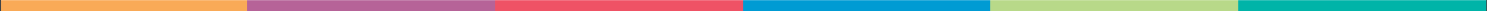 הגדרת הוגנות בחינוך
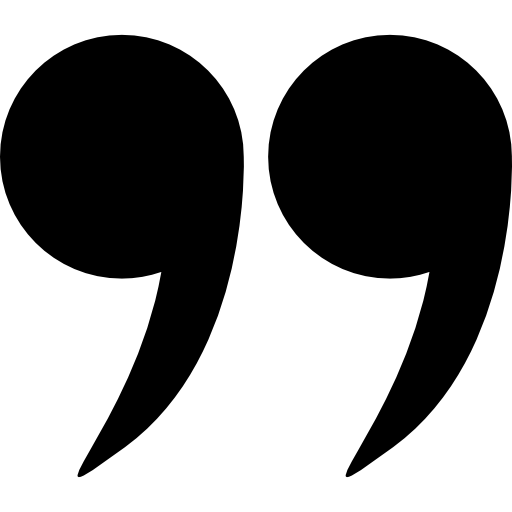 הוגנות בחינוך היא מציאות יומיומית, בה מוסרים חסמים מבניים – מערכתיים, גלויים וסמויים, לטובת השתתפות ושגשוג של כלל הלומדים,  ללא קשר לנסיבות האישיות או החברתיות שלהם. 
הסרת החסמים המבניים מערכתיים באה לידי ביטוי באמצעות סביבה חינוכית ובפדגוגיה אפקטיבית, בהן הלומדים יכולים לבטא ולממש את היותם סובייקטים המתפתחים ומנווטים את חייהם מתוך יחסי גומלין עם סביבתם agency, co-agency)).

הוגנות מצמצמת את הקשר בין רקע אישי ונסיבות חיים אישיות לבין יכולת ניבוי של הצלחה בחיים או איכות חיים.
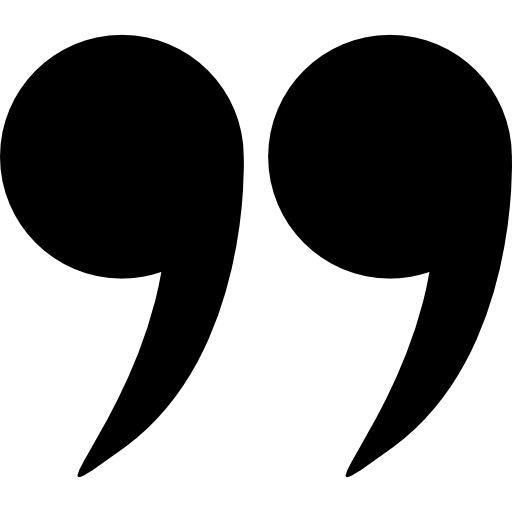 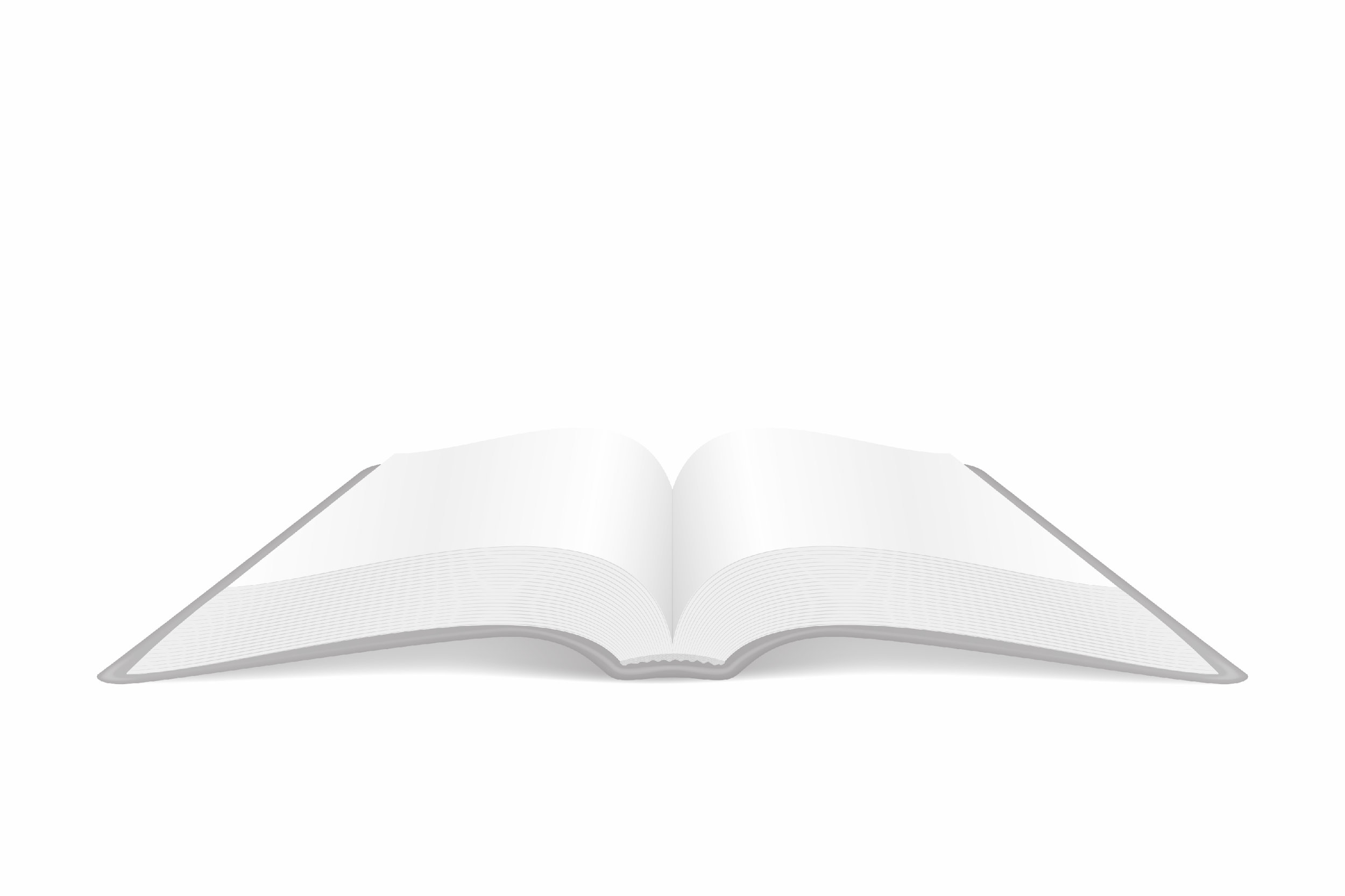 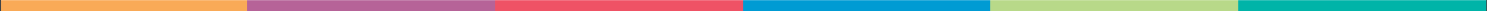 תיאוריית השינוי 
הוגנות בחינוך בעולם משתנה
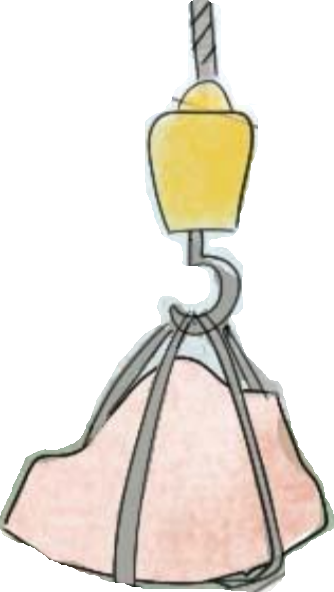 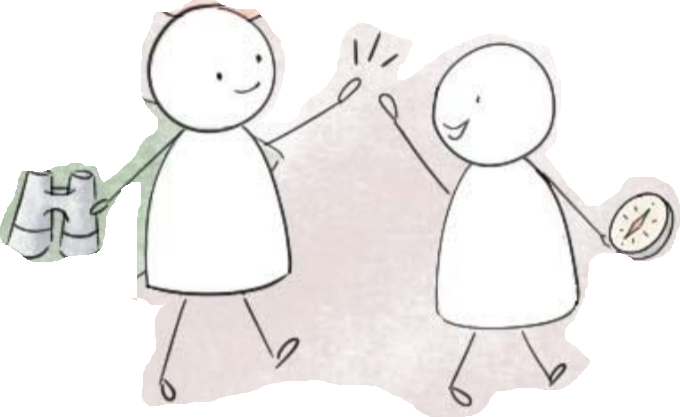 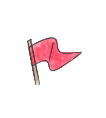 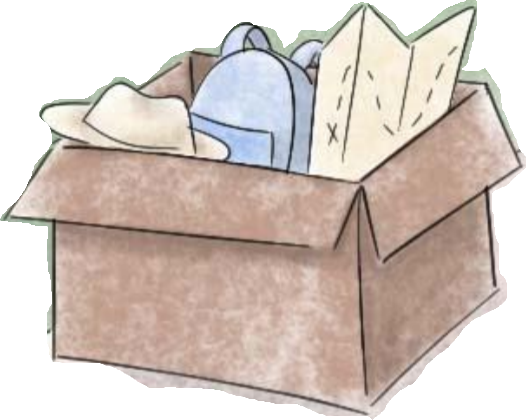 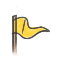 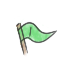 השתתפות ושגשוג לכולם
פדגוגיה רלוונטית אפקטיבית והוגנת
הסרת חסמים מבניים מערכתיים- חברתיים
AGENCY &
CO-AGENCY
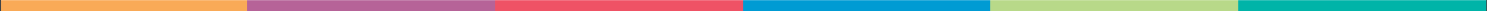 [Speaker Notes: להוסיף ערבית]
אדוות פרח ההוגנות
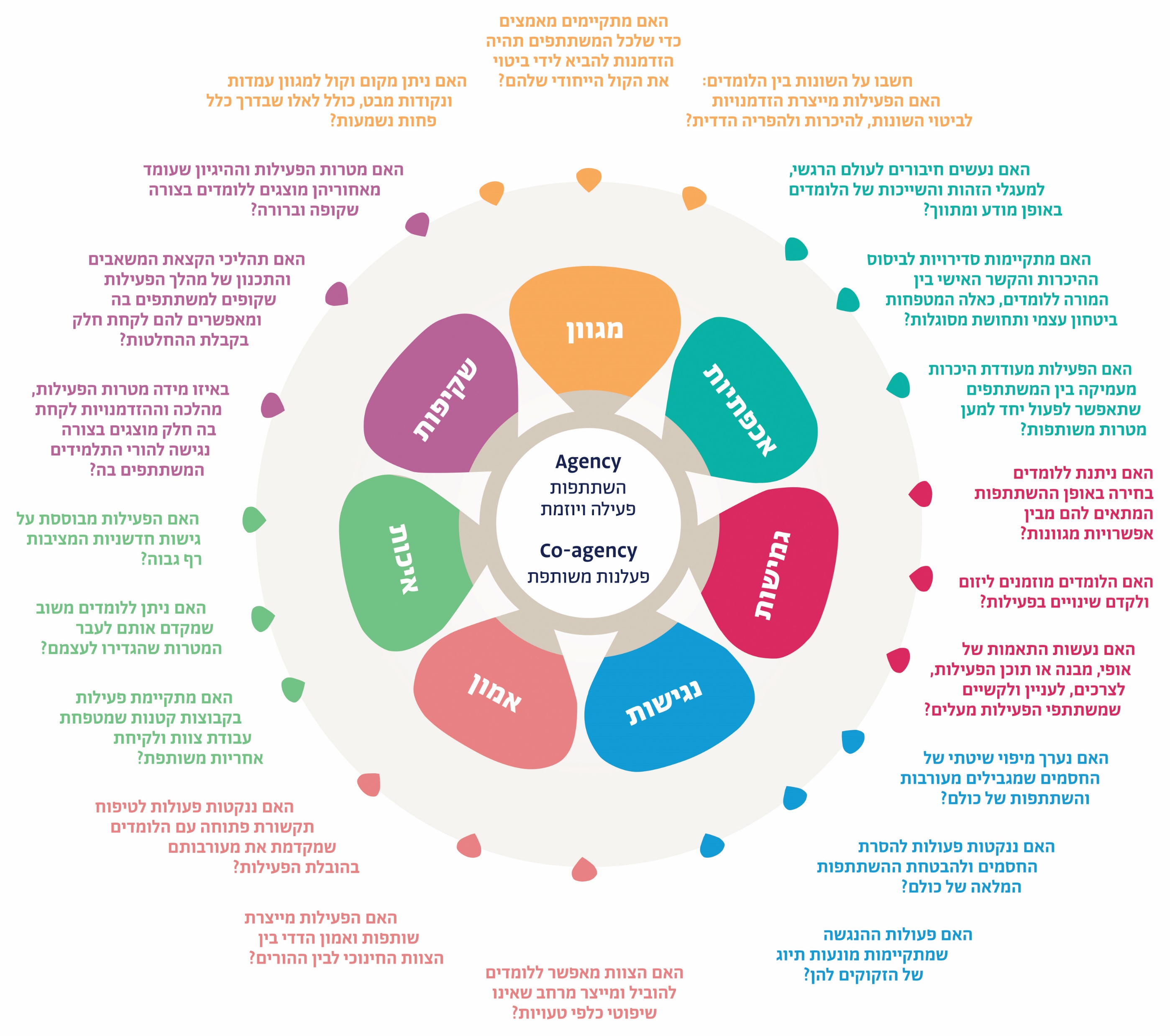 בית ספר
תרבות בית ספרית המאתגרת דפוסים קיימים ומקצה משאבים, זמן ומקום לטובת השתתפות פעילה ויוזמת של כולם.
רשות מקומית ומשרד החינוך
מעורבות ושותפות, התומכת, מאפשרת, מסירה חסמים ומקצה משאבים.
משפחות
נוכחות, השתתפות ומעורבות בקבלת החלטות ובפעילויות.
מתן מקום לזהות תרבות ומסורת (הון סימבולי).
5 זירות
הסביבה הפיזית
הוראה ולמידה
סדירויות
אקלים
מערכות יחסים
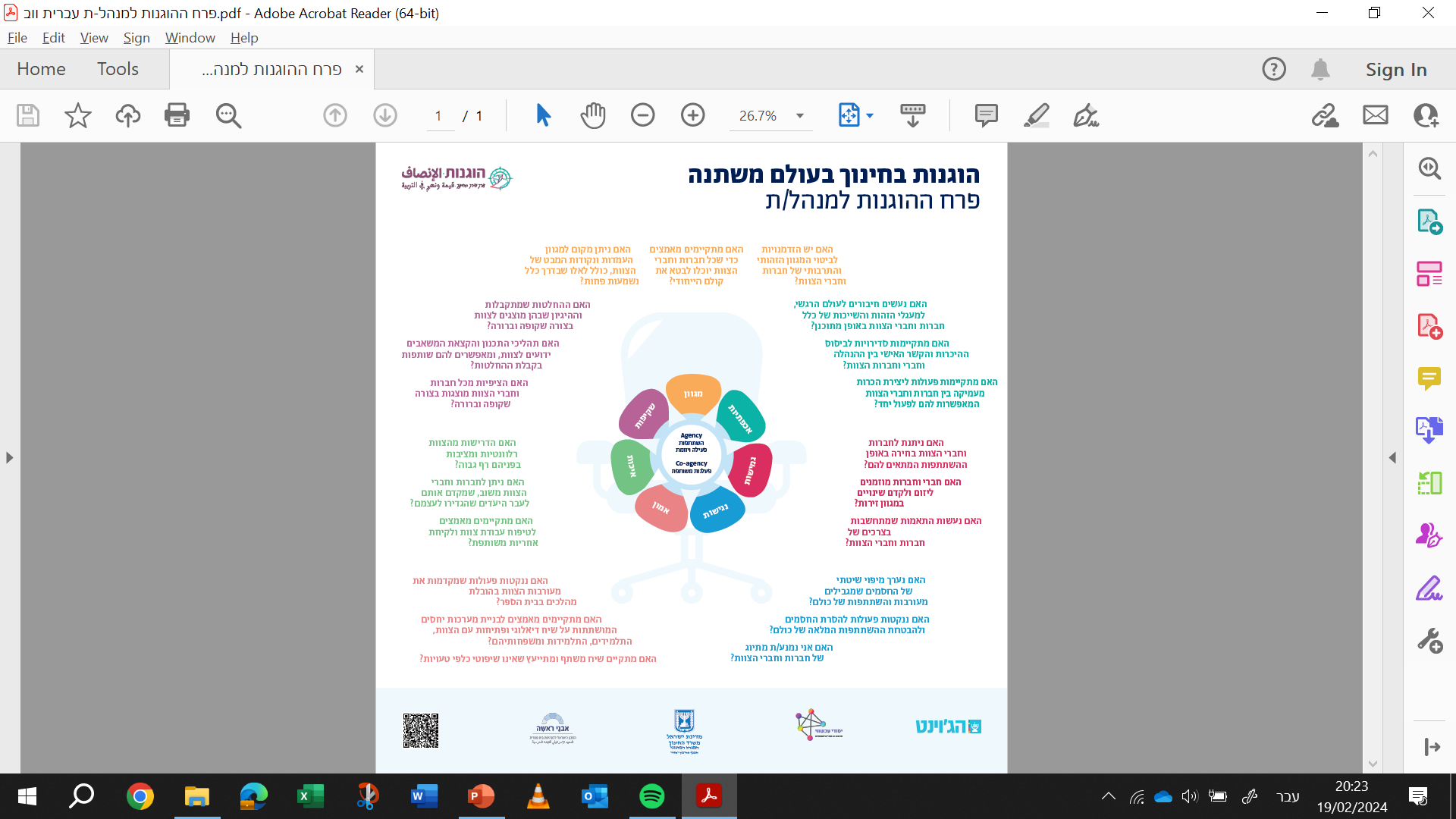 פרח ההוגנות למנהל/ת